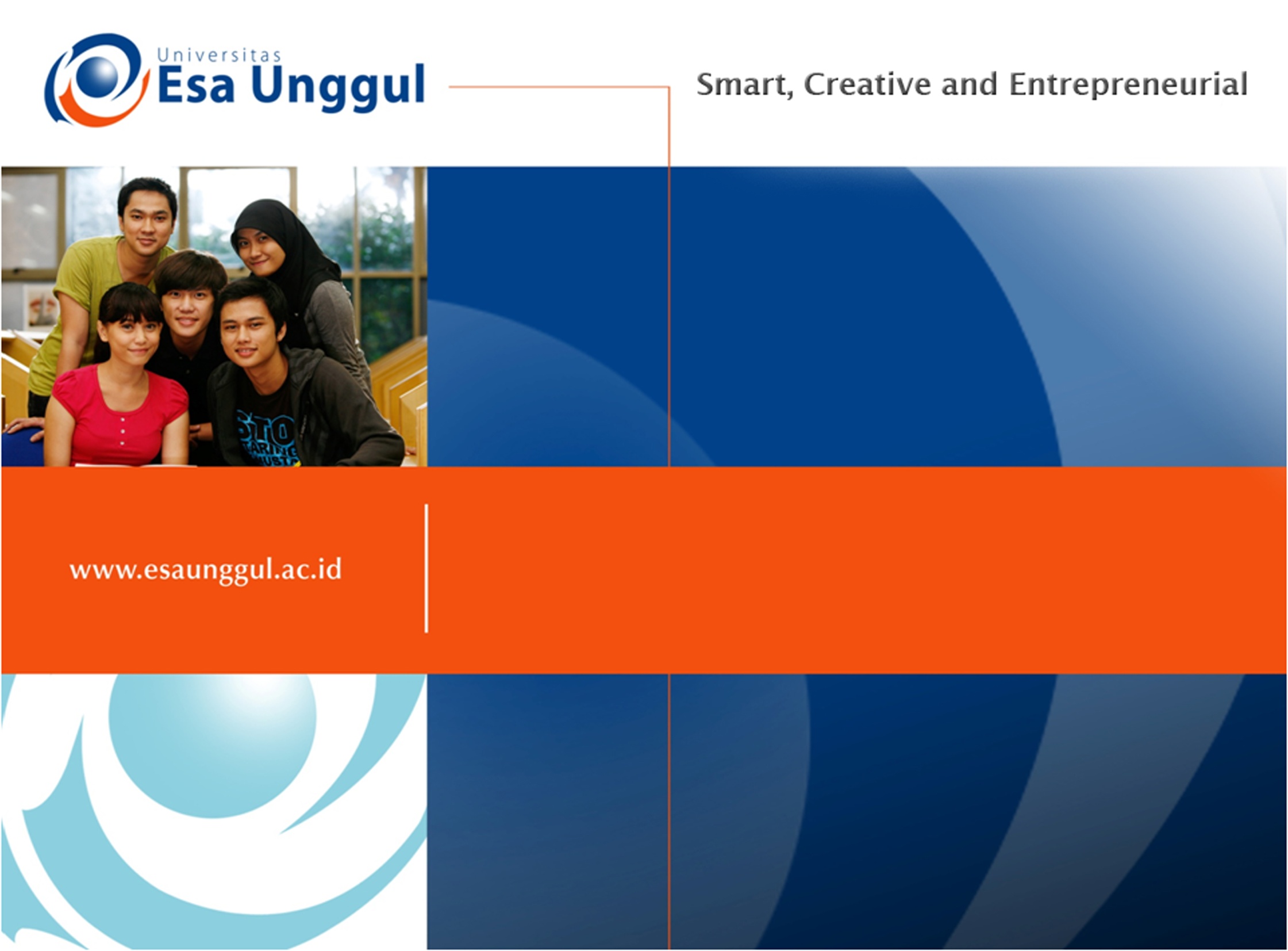 POETIC STUDY
SESSION 5
ROSALINA NUGRAHENI WULAN PURNAMI., M.Pd.
PENDIDIKAN BAHASA INGGRIS, FKIP
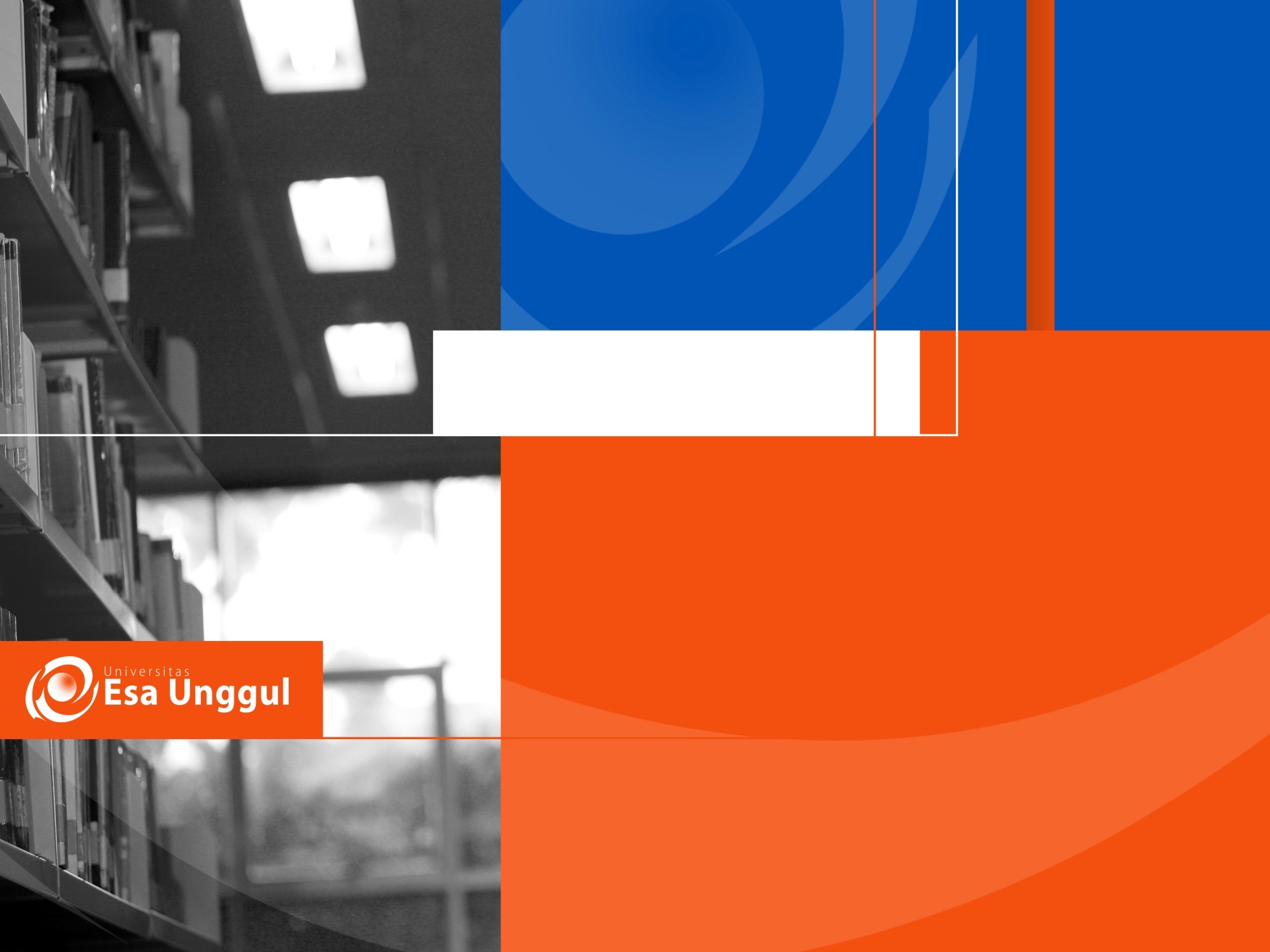 Genre/Form of Poetry:
Descriptive & Monologue
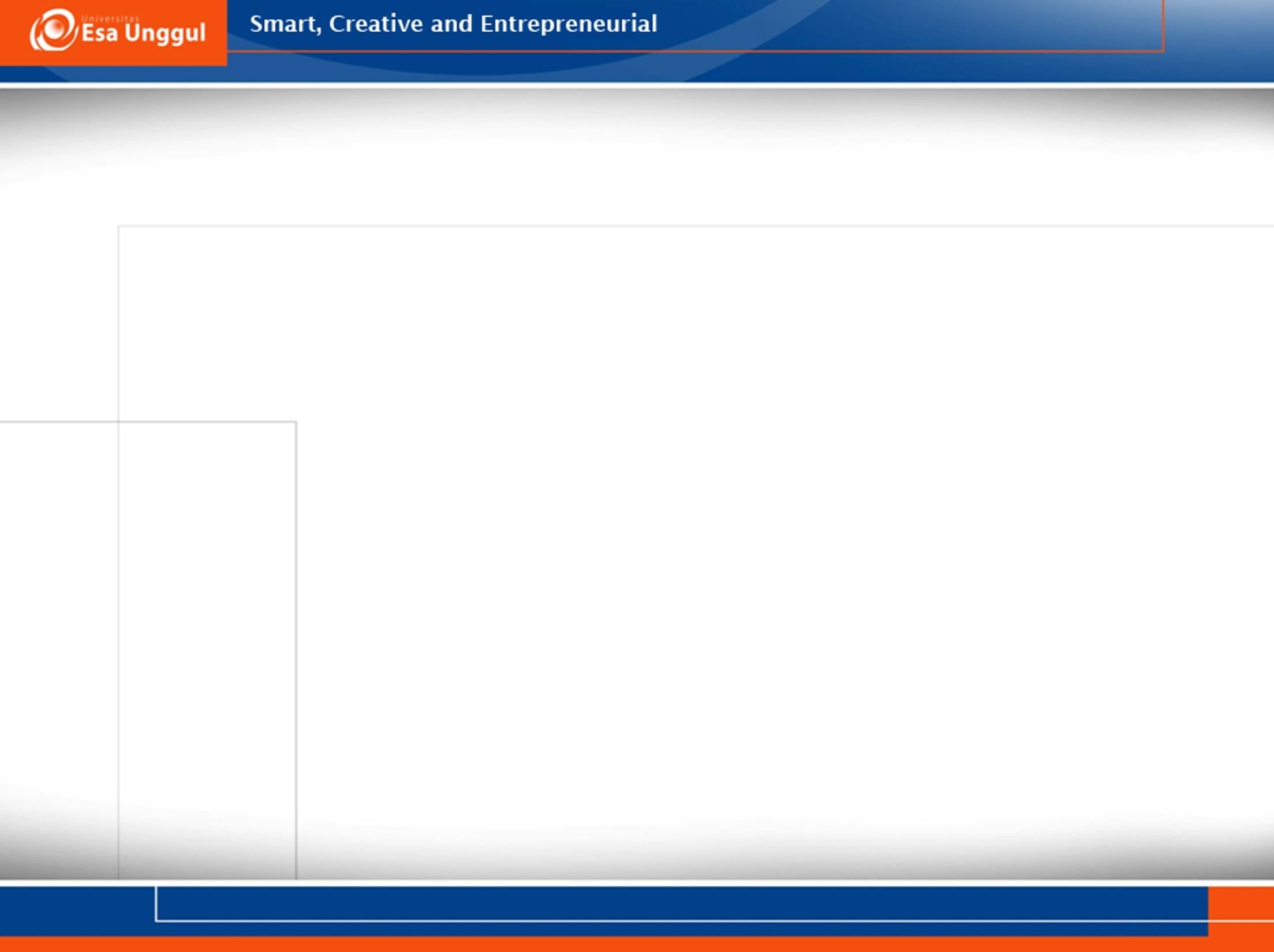 LEARNING OUTCOME
Students are able to explain what Descriptive Poetry is.

Students are able to explain what Monologue Poetry is.
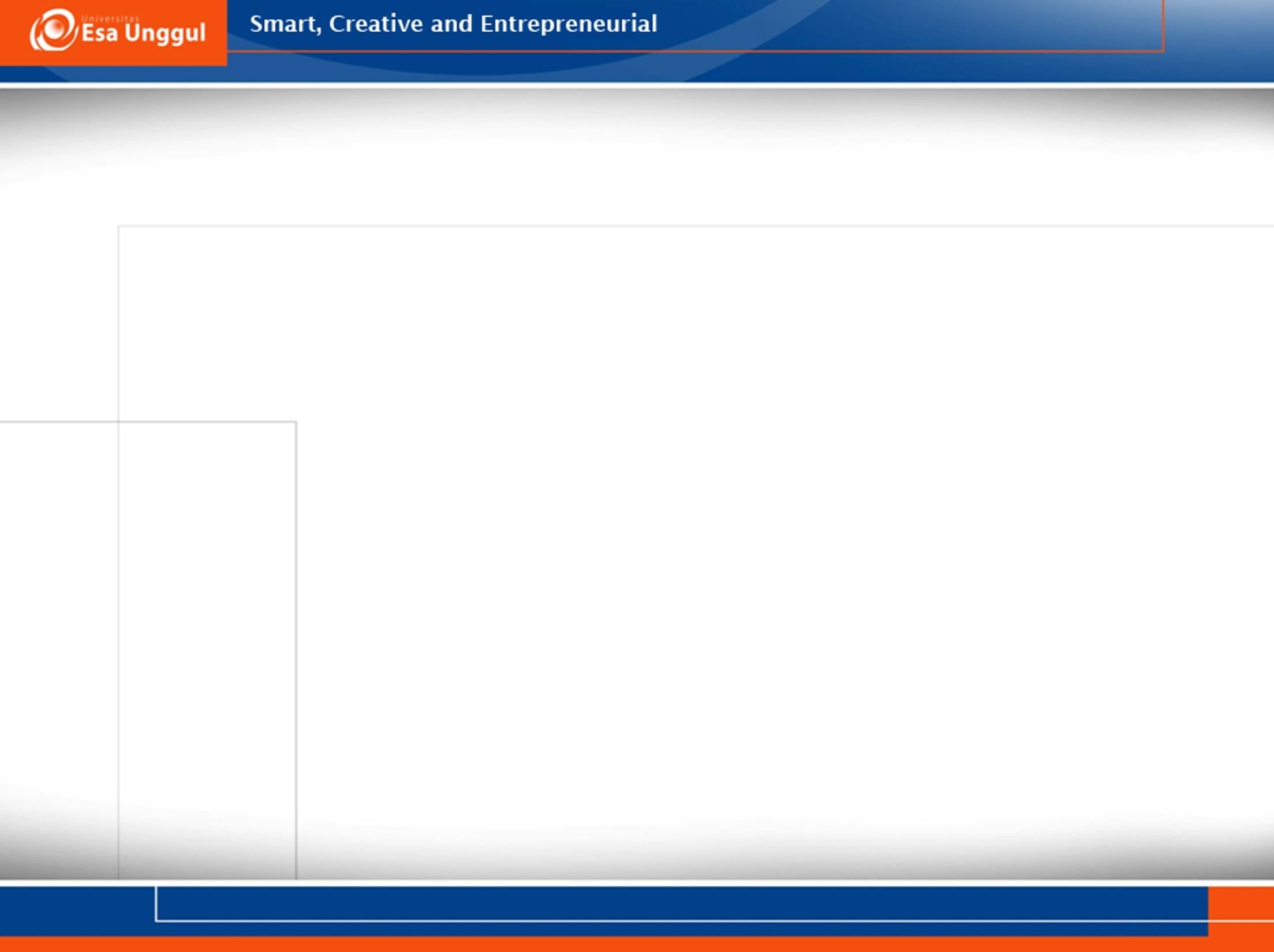 DESCRIPTIVE
A descriptive poem is a poem that contains a large amount of descriptive detail. They might take as their subject something visual, for instance, and describe its characteristics in depth.

Descriptive poetic styles might be incorporated into narrative or lyric types of poetry. Narrative poetry is a sequence of events as told from a specific perspective, whether on an epic scale or more of a ballad.

Lyric poetry, meanwhile, tends to focus on emotions and thoughts. These might be mournful, as in the case of an elegy, or joyful and celebratory, as is often the case of sonnets.
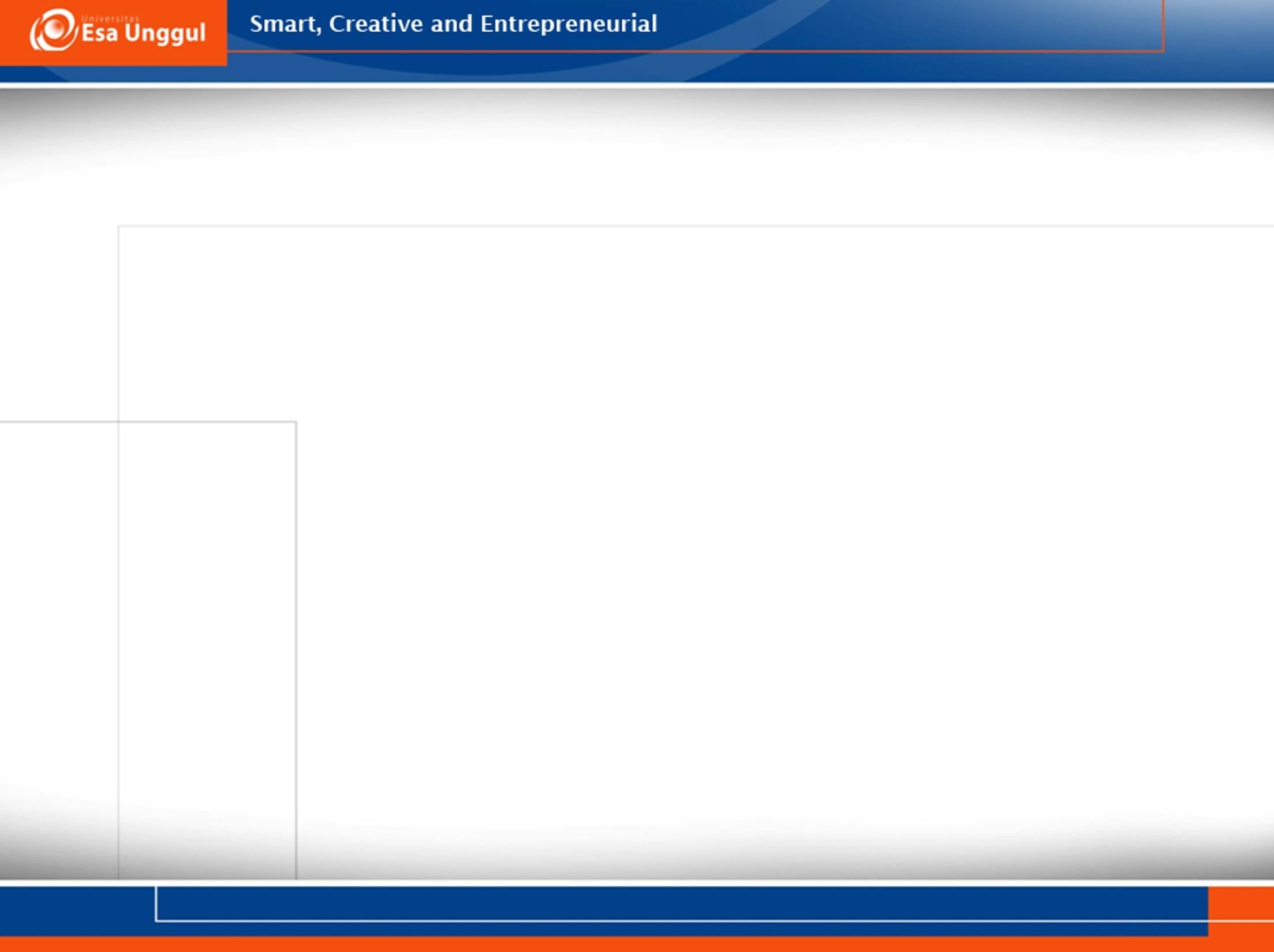 DESCRIPTIVE
Descriptive poetry is the poetic equivalent of a portrait or a landscape painting. It is realistic and does not delve into emotions and metaphor. 

Description in most poems is ornamentation, but in descriptive poetry, it becomes the center of attention. This does not mean that such poems are lacking in neither lyrical quality nor that lyrical and narrative poetry lack description.
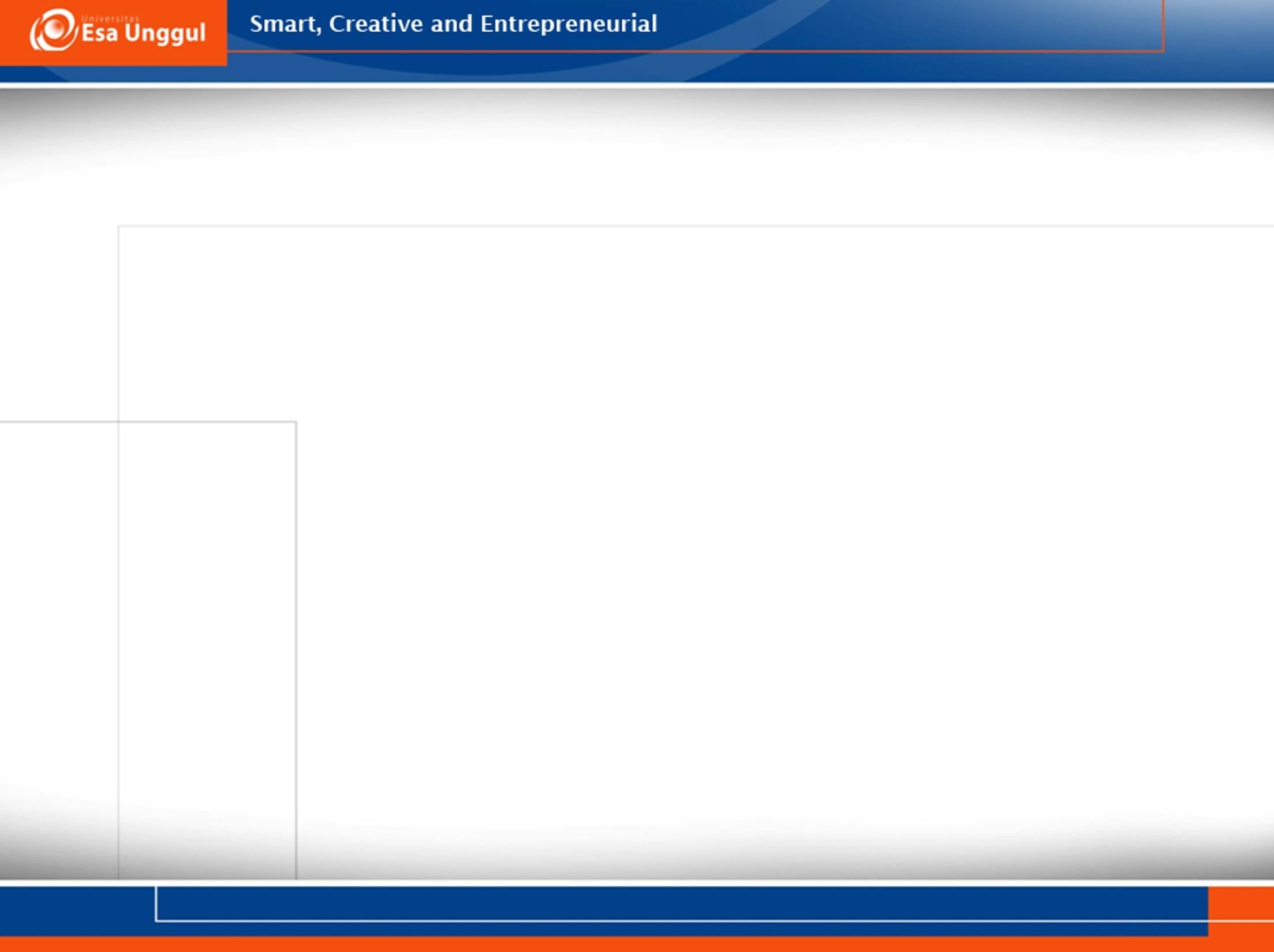 DESCRIPTIVE
Descriptive poetry covers many common subjects, both natural and human. Human topics include portraits in verse, the description of garments and a person’s actions. The poem does not have to be written in admiration, but for any subjective reason. 

Natural topics revolve around landscapes, architecture, objects and elements.”

The main criticism of descriptive poetry is that it lacks intensity.
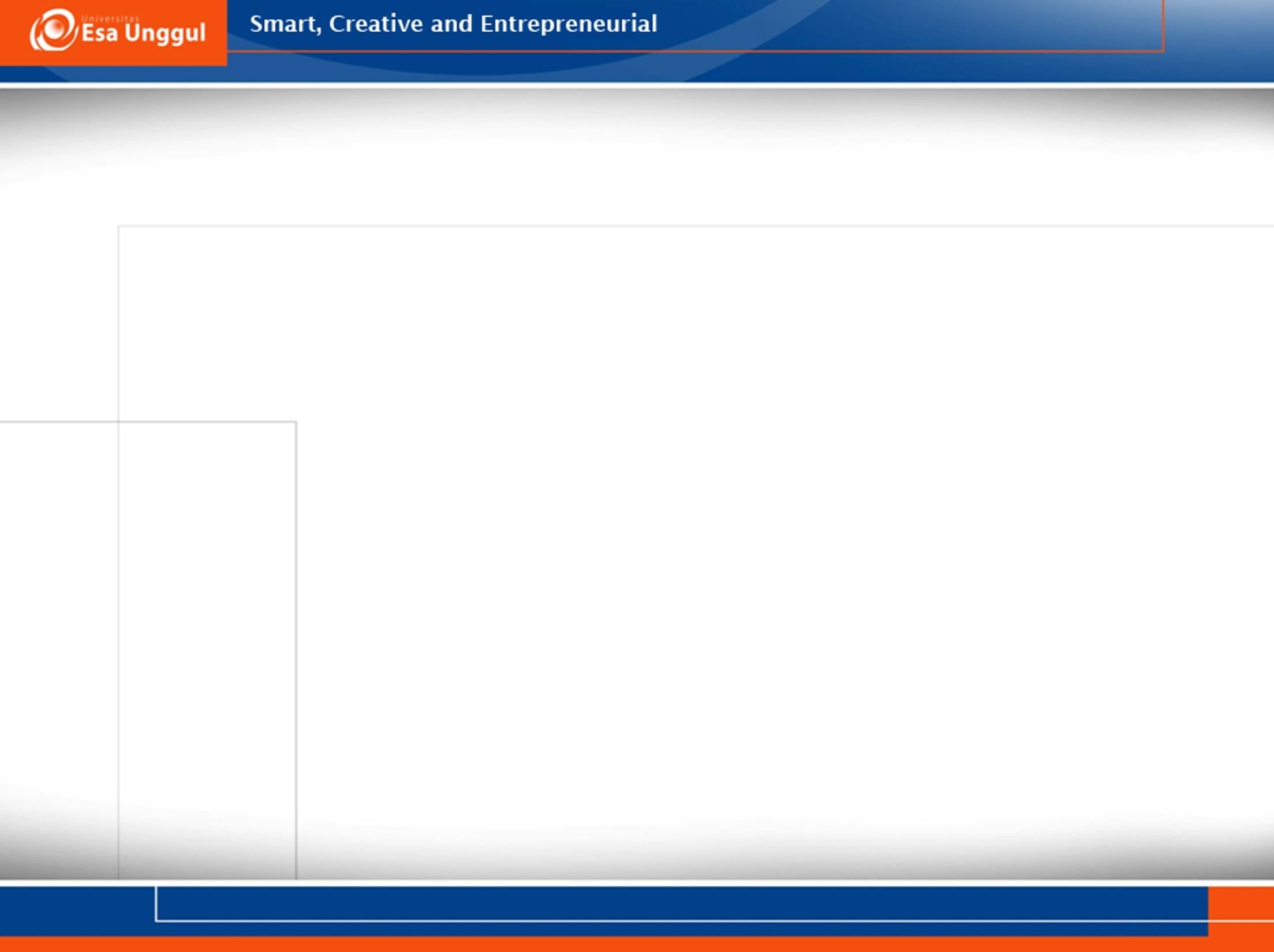 DESCRIPTIVE
Descriptive poetry, unlike narrative poetry, is known not necessarily for telling a story but for its deep depiction of a person, animal or inanimate object. The feelings the poet has about this object are secondary to the description of the subject, so they don't get in the way of the visual imagery.
Descriptive poetry is literary work that displays the talent of
    those whose rich vocabularies, adept writing skills, and vivid 
    imaginations come together to create masterpieces such as
    the ones of Wordsworth, Dickinson, Thoreau, and others.
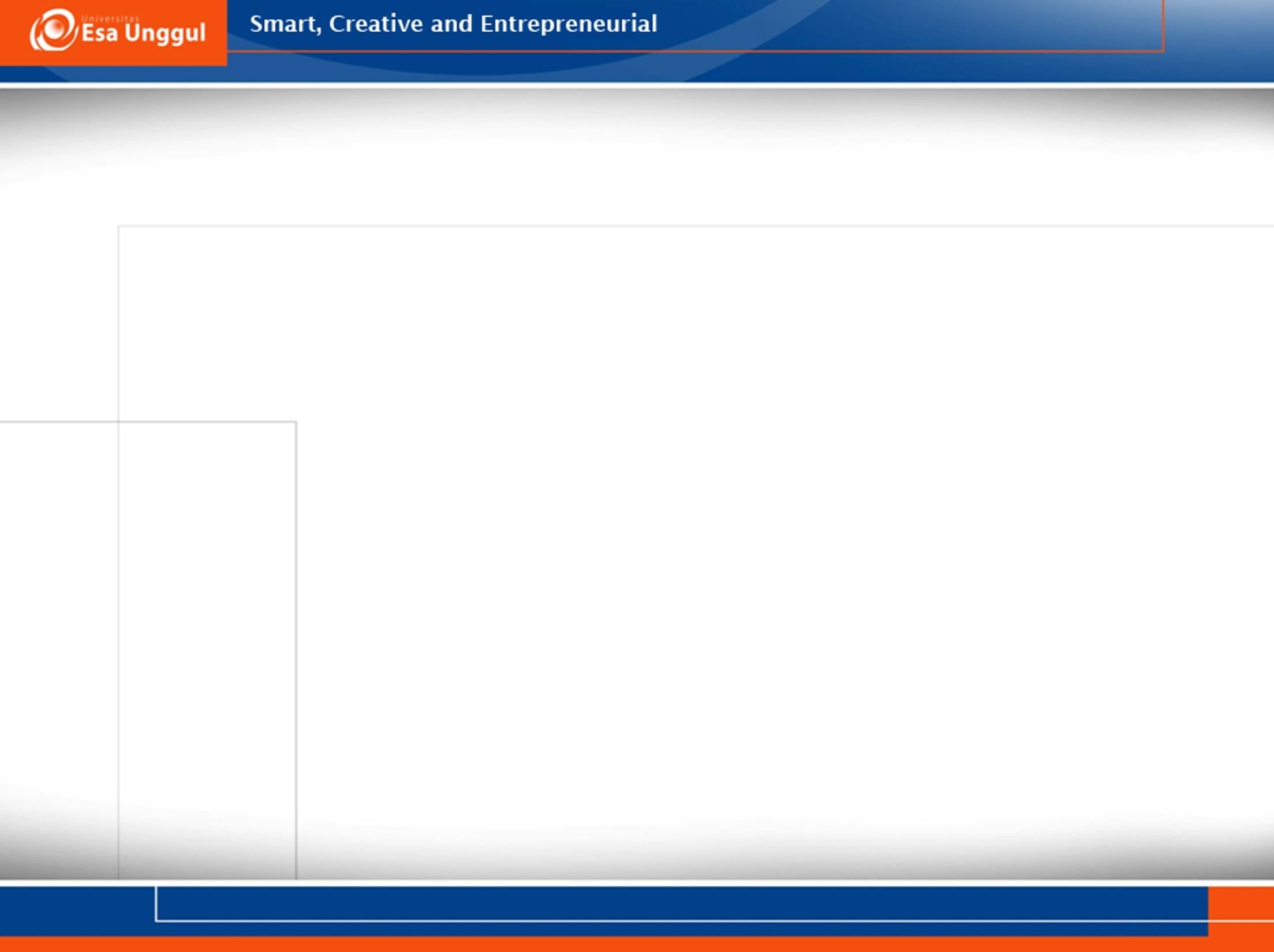 Summer Shower by Emily Dickinson

A drop fell on the apple tree,
Another on the roof;
A half a dozen kissed the eaves,
And made the gables laugh.
A few went out to help the brook,
That went to help the sea.
Myself conjectured, Were they pearls,
What necklaces could be!
The dust replaced in hoisted roads,
The birds jocoser sung;
The sunshine threw his hat away,
The orchards spangles hung.
The breezes brought dejected lutes,
And bathed them in the glee;
The East put out a single flag,
And signed the fete away.
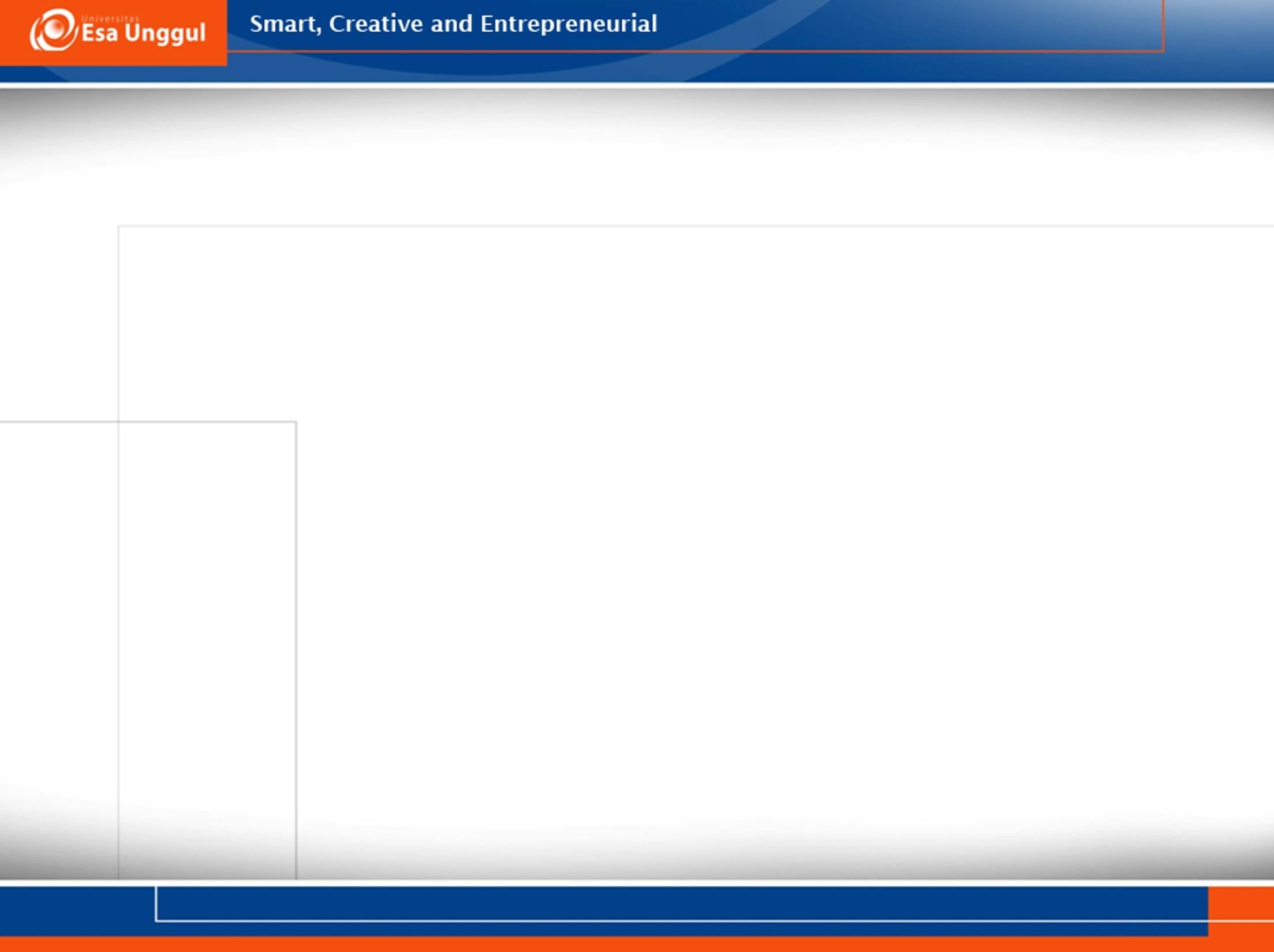 In this poem, Dickinson describes a rainstorm during the summer with such greatness that readers can imagine the storm in their minds as it starts slowly in the first stanza, "kiss[ing] the eaves…" and gains momentum as the dust is "replaced in hoisted roads" and the sunshine throws "his hat away." The metaphors and vivid adjectives that Dickinson uses appeal to readers' senses and create a lasting picture.
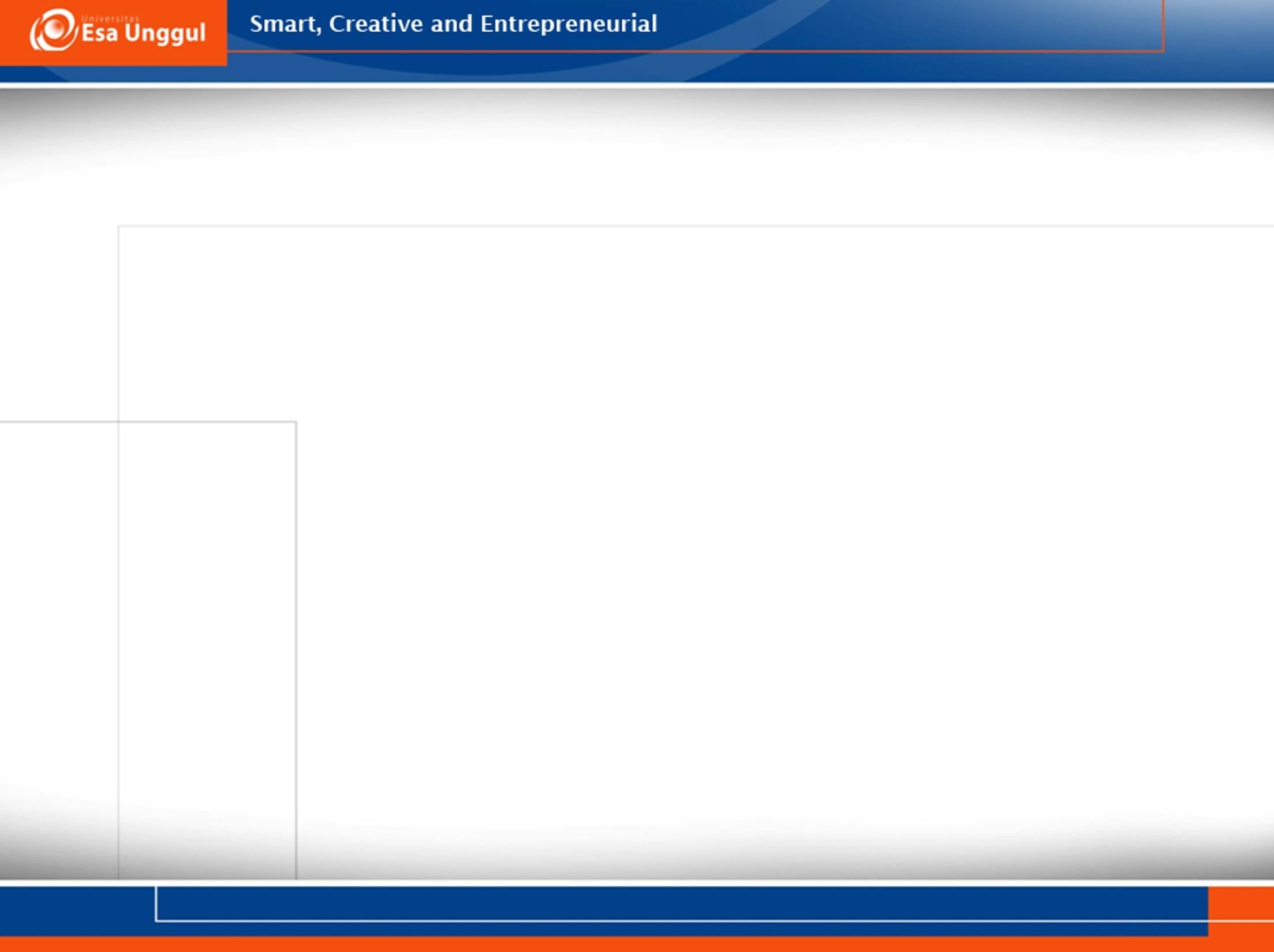 Apple

One of you a dayKeeps the doctor awayFirm and crisp to the biteTo my day you bring much delightRound, red, green, and shinySometimes large, sometimes tinyTwist off the stem and make a wishTake a bite or serve it in a dishHave some funCan't wait to be doneOh what a good apple that was.
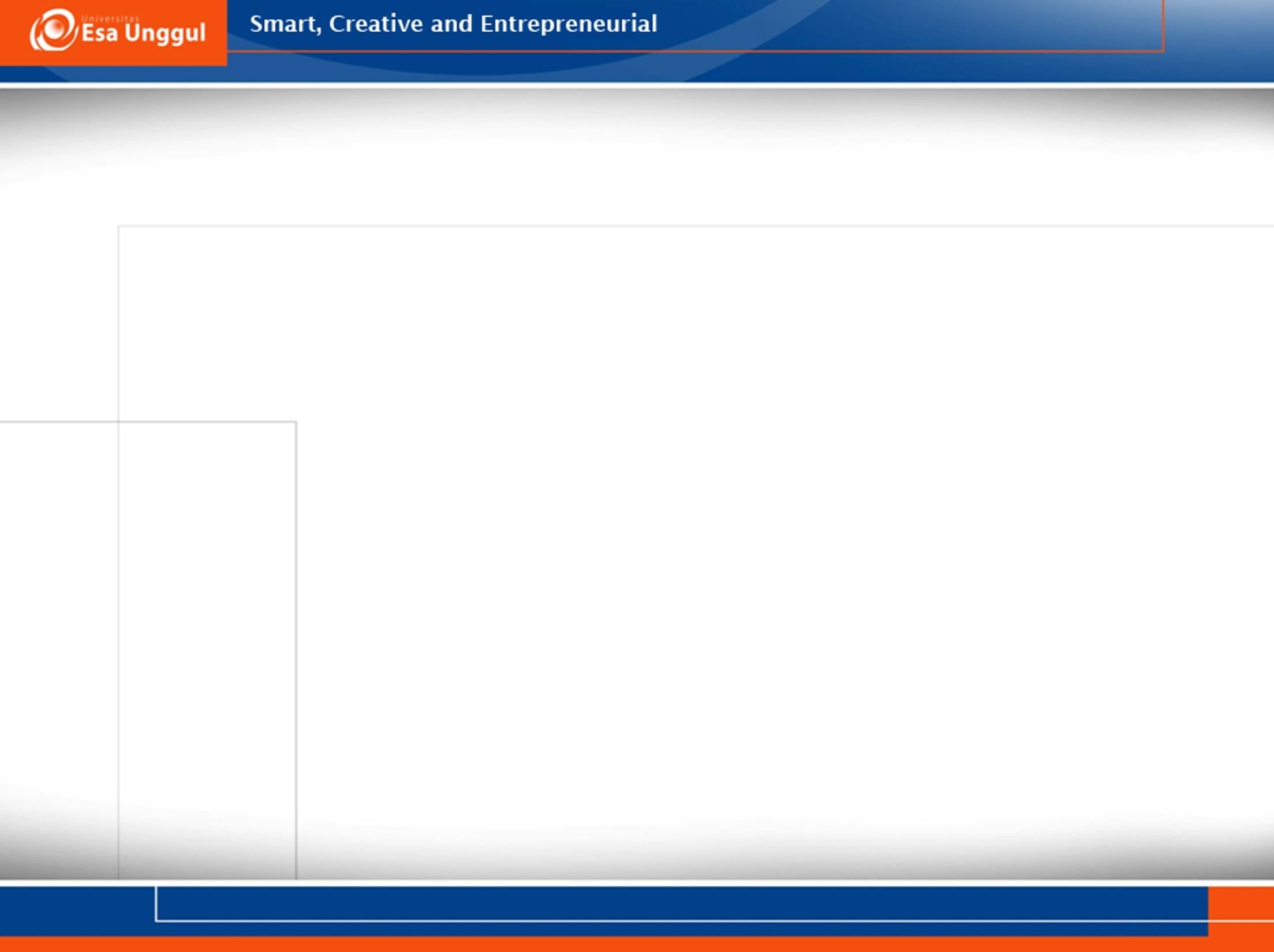 MONOLUGUE
Monologue comes from the Greek words monos, which means “alone,” and logos, which means “speech.” It is a literary device that is the speech or verbal presentation given by a single character in order to express his or her collection of thoughts and ideas aloud. Often such a character speaks directly to audience, or to another character. Monologues are found in dramatic medium like films and plays, and also in non-dramatic medium like poetry.
Dramatic Monologue
In this type of monologue, a character speaks to the silent listener. This type has theatrical qualities, hence, it is known as dramatic monologue, and is frequently used in poetry.
Persona Poem
In a persona poem, the poet takes on a character and writes from his or her perspective using first-person point-of-view. So the "I" in the poem isn't the poet; it's the character. It's a lot like acting.
Sometimes one of the most exciting and challenging things you can do as a writer is embody someone or something else in order to tell a story (take on a different persona). 

Persona poetry is one of the most experimental genres of poetry and (like most poetry) is even more impactful when performed as spoken word. Whether you decide to write from the perspective of a cat, a mailbox, or the voice of your great-great-grandfather, we've got some awesome examples to help spark inspiration! Here are some slam and performance poets who embody their character through gesture, voice, and other forms of body language and delivery.
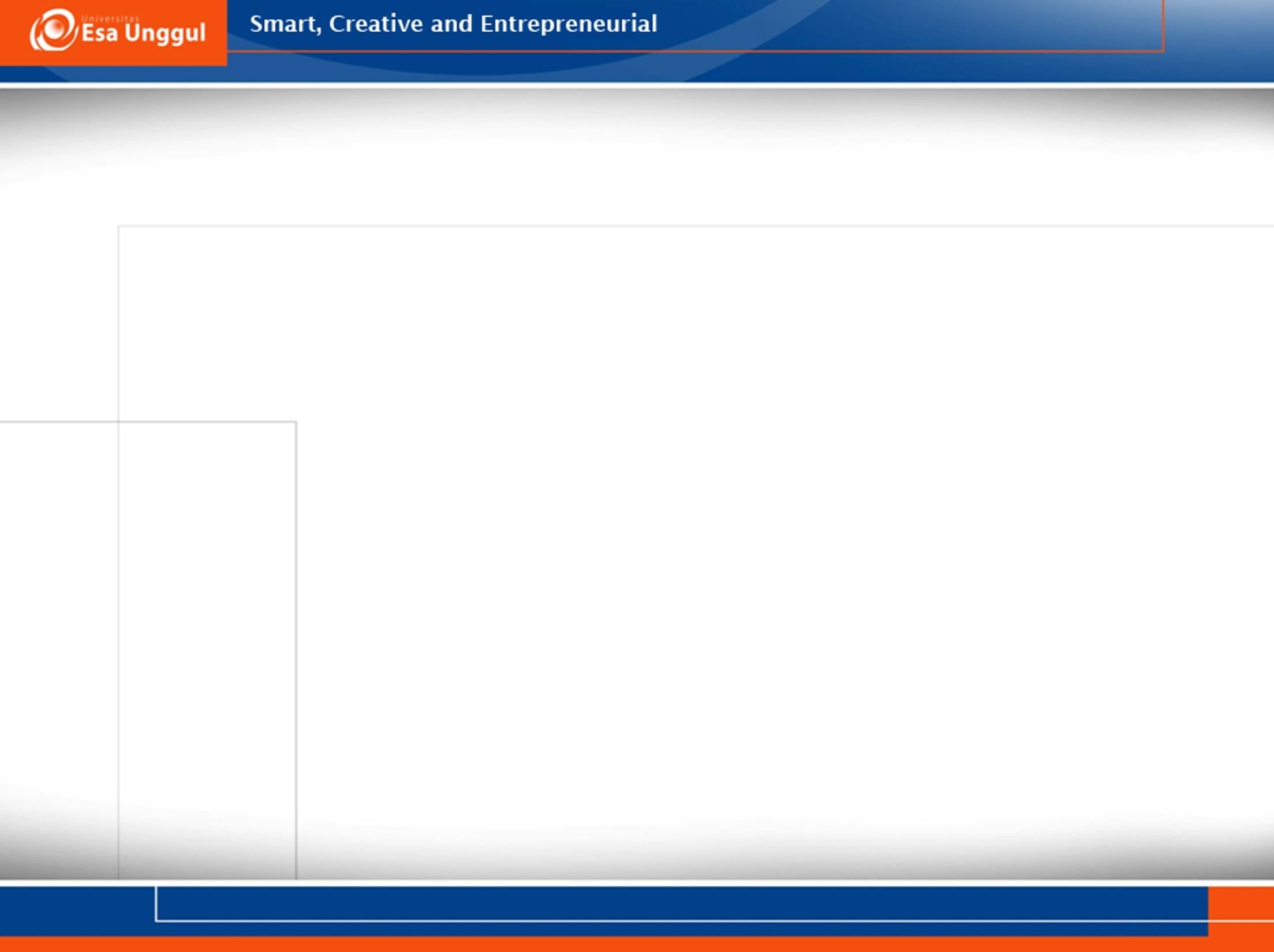 Let us go then, you and I,When the evening is spread out against the skyLike a patient etherized upon a table;Let us go, through certain half-deserted streets,The muttering retreatsOf restless nights in one-night cheap hotelsAnd sawdust restaurants with oyster-shells:Streets that follow like a tedious argumentOf insidious intentTo lead you to an overwhelming question …Oh, do not ask, “What is it?”Let us go and make our visit.
“The Love Song of J. Alfred Prufrock” by T.S. Eliot)
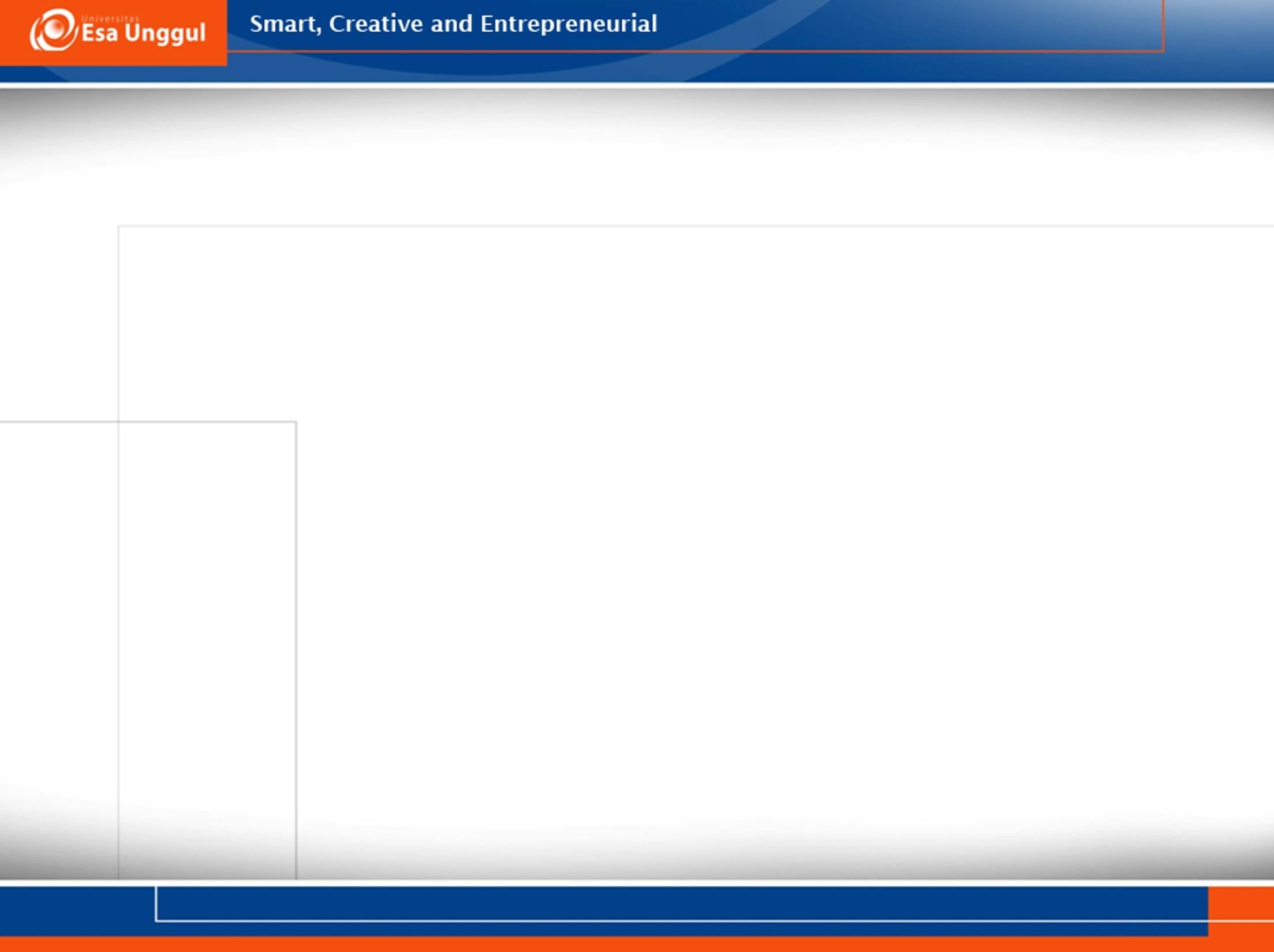 This is an example of a dramatic monologue from a poem. The narrator of T.S. Eliot addresses someone who is not the reader, which is clear from the very first line when he says, “Let us go then, you and I.”
T.S. Eliot demonstrates the dramatic possibilities of monologue in poetry in “The Love Song of J. Alfred Prufrock” in that the narrator expresses his true feelings for his lover.
Assignment
Make your descriptive poems. Choose one subject/object, and then describe it into a one, short, simple poem 